What is a what if?
Nate Soares
[Speaker Notes: Hello. I'm Nate Soares, and I'm here to talk about "what ifs."]
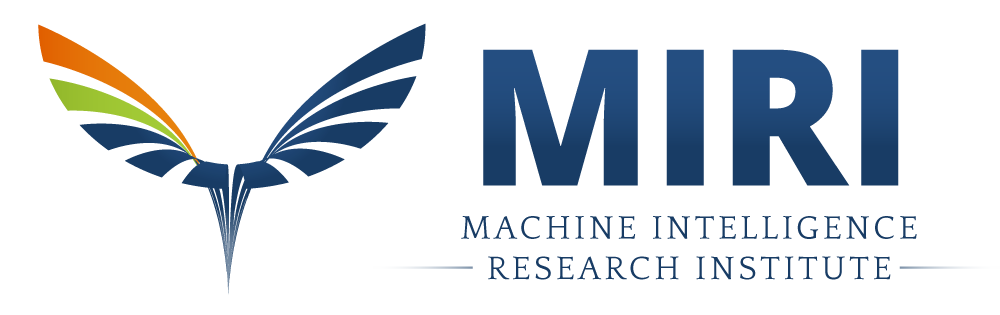 [Speaker Notes: I work at the machine intelligence research institute, working on some of the problems that Stuart Russell spoke about yesterday -- namely, we work on ensuring that the creation of smarter-than-human intelligence has a positive impact.We look at decision theory from the perspective of artificial intelligence---that is, we imagine what would happen if you actually *implemented* a machine that follows the recommendations of various decision theories, and we're trying to find a decision theory that we'd actually be happy to implement. So that's our framing.Now, this talk is going to be a little exploratory and a little informal, and I encourage you to all get a bit involved with the conversation. I'm hoping to have a bit of fun with this, as I show you all a slightly different perspective on decision theory than you may be used to. I think we have some fairly interesting new problems, when looking through the classic decision theory problems through the lens of AI.]
Preferences aren’t enough
‹#›
[Speaker Notes: Now, lots of people think that the alignment problem Stuart was talking about is *just* a problem of preferences: if you could build an agent to do anything, what would you have it do? But in fact, preferences alone are not enough to determine the agent's behavior. In fact, preferences and beliefs about the world alone aren't enough to specify the agent's behavior. We *also* need a formal model of counterfactuals.For instance, consider the Prisoner's dilemma against a perfect clone.]
Preferences aren’t enough
Causal choice
‹#›
[Speaker Notes: The standard causal recommendation is to defect, because defection is a dominant strategy.]
Preferences aren’t enough
My choice
Causal choice
‹#›
[Speaker Notes: But I would cooperate with myself, because I know that both me and my clone are going to do the same thing, and I would prefer mutual cooperation to mutual defection.But this is a somewhat strange scenario: both the causal reasoner and myself have an accurate model of the world, and the same utility function -- and yet, the recommendations are different. Why? Because we reason differently about what would happen if we took different actions: the causal reasoner thinks cooperation is dominated (because they consider cases where they can defect while their clone cooperates), whereas when I reason about what would happen if I took a certain action, I reason as if my clone and I would do the same thing in both cases. In order to build a beneficial AI, we need not only beneficial preferences and accurate beliefs, we *also* need a satisfactory method of reasoning about what "would happen" in various different circumstances.]
What is a what if?
‹#›
[Speaker Notes: But this raises the question: what is a what if? How do we formalize our counterfactuals?]
Environment
Agent
Input
Output
‹#›
[Speaker Notes: Now, most modern models of artificial reasoners use these agent/environment separated models, where the decision problem comes nicely factored into agent and environment.]
11◦ U 12◦ U
11◦ U 12◦ R
11◦ U 12◦ L
11◦ U 12◦ D
3
Environment
2
1
1
2
3
13◈
22◦
12◦
11◦
‹#›
[Speaker Notes: In these scenarios, asking what "would happen" is, in general, a well-defined question. We can consider plugging various actions into the agent's action slot and turning the crank on the environment in order to generate an outcome. Then we can rank outcomes according to some utility function, and this gives us a nice well-defined notion of which action is "best" with respect to some set of preferences.]
Environment
Agent
‹#›
[Speaker Notes: But in reality, decision problems don't come to us nicely packaged into an agent and an environment. In reality, the agent is inside the environment, running on the environment as a subprocess.]
?
?
?
?
U
R
D
L
‹#›
[Speaker Notes: And in this case, it's much less clear how to talk about what “would happen" if the agent took various different actions. This is perhaps best illustrated in the deterministic case: imagine a deterministic agent embedded as a subprocess in a deterministic environment.]
?
?
?
?
U
R
D
L
‹#›
[Speaker Notes: Now there is only one action that the agent will in fact take. How do we figure out what “would have" happened if the agent took a different action? This question is not well-defined.]
What is a what if?
‹#›
[Speaker Notes: What is a what if? Given a description of a deterministic environment that contains a deterministic agent, how do we reason about what would happen if the agent did various different things? What sort of mathematical object is a counterfactual, and how is it generated from a description of the environment?This is, as I see it, one of the core questions of decision theory.]
Attempt #1: Evidential reasoning
123
123
123
123
D
R
U
L
‹#›
[Speaker Notes: And, of course, there have been a number of different attempts at an answer. For example, consider evidential decision theory. Evidential decision theory says that, well, the agent has some probability distribution describing its beliefs about the environment, and it doesn't know exactly which action it will take. Thus, in order to reason about what “would happen" if the agent took various different actions, we can take this distribution, condition it on that action, and evaluate the resulting conditional probability distribution.]
Problem: Zero probability actions
123
123
?
?
D
R
U
L
‹#›
[Speaker Notes: But this runs into a number of problems. First of all, in the deterministic case, if we're being honest, we know exactly which action the agent is going to take, and so we can't actually condition on the agent taking various actions: that would require conditioning on a probability zero event. Similarly, the agent itself might be certain that it's not going to take certain actions, and if it is, it can't reason about what would happen if it did---this seems to be more dodging the problem than solving it.]
Problem: Managing the news
$1
-$900
$1
$100
‹#›
[Speaker Notes: Furthermore, even if we allow that the distribution has positive probability on all actions, we don't necessarily get good behavior. Consider the following example: you see a 1$ bill and a 100$ bill on the table in front of you. You may only take one of them. Now consider the evidential reasoner that has only a tiny probability assigned to the event that they take the 100$ bill. In fact, they believe that their normal algorithm will have them take the 1$ bill, and that taking the 100$ bill is possible, but evidence that they have been hit by cosmic rays, and in that case, they'll need to spend 1000$ getting repairs. Thus, when they evaluate their distribution conditioned on taking the $100 bill, they see that their expected utility is -$900, and so they take the 1$ bill instead.This strange sort tendency to manage the news has perturbed many people throughout the years. If you ask me what the essential problem is, I'd say this:]
Conditionals are not counterfactuals
Conditioning on “I take $1” is not the same as asking “what if I take $1?”
‹#›
[Speaker Notes: Conditional distributions are not counterfactuals. At least, not by default. If *I'm* in that room facing the money, asking me what *would happen if* I took the $1 bill is very different than asking me to *describe worlds where I actually do* take the 1$ bill. If you ask me what happens if I take the $1, then I tell you that I get $1, and am $99 poorer than I would have been. If you ask me to describe actual words where I take the $1, I would say "well maybe I'll get threatened, or have a fit of insanity, or notice that there is a machine at the end of the hall that only accepts $1 bills, and which pays out a thousand dollars." My beliefs about what the world *actually* looks like conditioned on taking the dollar are very different than my counterfactual beliefs about what the world would look like if I did take the dollar!Of course, you could try to *construct* a probability distribution over counterfactual worlds of some sort, such that the conditional *was* the right counterfactual, but that begs the question -- in that case, I still need to know what the right counterfactuals are, and how to generate a probability distribution over them from a situation.]
What is a what if?
‹#›
[Speaker Notes: Which brings us back to the question: what is a what if?]
Attempt #2: Causal reasoning
Weather
Forecast
U
Umbrella?
‹#›
[Speaker Notes: A second attempt at answering this question can be found in Causal reasoning. My favorite formulation is Pearl's causal graphs, so I'll work with that. I'm sure you're all quite familiar with the idea of a decision network.In essence, Pearl answers the question of "what is a what if?" as follows. Pearl says, take your environment, construct a causal graphical model of it, identify your action node, and then, when you need to generate a "what if" for a given action A, intervene on your action node and set it to A, and evaluate the resulting graph.Notice that this is a pretty big advance, from the AI perspective: now, at least, it is *well defined* to ask a "what if?" about a deterministic reasoner in a deterministic world. Various algorithms for learning causal structure can be used to turn the model of the situation into a causal graph, and at that point, the counterfactuals are well-defined.Unfortunately, there are two problems with this. First is that it's underspecified. Second is that these aren't quite the right "what ifs."]
Problem: Where’s the agent?
Weather
Forecast
U
U
Umbrella?
‹#›
[Speaker Notes: Ok, so problem 1: if you actually build a causal model of the world you live in, you're not going to find a nice convenient "action node." Rather, a high-fidelity causal graphical model of our world is going to contain nodes for various neurons, or transistors, or atoms, or whatever. In order for Pearl's algorithm to work, we need to be able to identify the "action node" where we do our intervention---but where is the action node, precisely, and how is it identified?]
Problem: Logical links are neglected
Identical
Cooperate?
Clone
U
‹#›
[Speaker Notes: And then, problem two, these aren't the right what-ifs. What do I mean by that? Well, let's go back to the Prisoner's dilemma against a clone. Here's the causal graph that I would draw, at a high level of abstraction: there's you, and there's your clone (who is physically separated and causally disconnected), and there's this *logical* relationship between the two of you stating that your outputs are necessarily equal.]
Problem: Logical links are neglected
Cooperate?
Clone
CD
CD
U
C
D
‹#›
[Speaker Notes: But here's the graph that an agent reasoning according to Pearl's algorithm might build: because the agent and the clone are physically causally distinct, they are causally independent, and Pearl's axioms say that, therefore, the action of the clone is *independent* from the action of the agent.This means that the agent has some probability distribution over the behavior of the clone that *doesn't change* as the agent changes its action. That is, Pearl's algorithm has the agent imagine that it can change its action while holding everything that's causally independent *fixed*.This is the mechanism by which a causal reasoner deceives itself into thinking that defection is a dominant strategy: it thinks it can hold everything that is *physically* distinct unchanged while it changes its own action, but this is false.]
Problem: Logical links are neglected
Cooperate?
Clone
CD
CD
U
C
D
‹#›
[Speaker Notes: This causal reasoning neglects the logical links between various nodes, and this violation of the logical link leads to bad behavior.]
Causal counterfactuals aren’t idealized what ifs.
Humans take logical non-causal connections into account. Causal counterfactuals don’t.
‹#›
[Speaker Notes: So in short, these aren't the what if's we're looking for. Humans take logical non-causal connections into account, but causal counterfactuals (at least as formalized by Pearl) do not.]
What is a what if?
‹#›
[Speaker Notes: What is a what if?]
Attempt #3: Repair causal graphs
Cooperate?
You
Clone
U
‹#›
[Speaker Notes: Attempt number three might be to try to repair causal graphs, to respect those logical links. For example, in the Prisoner's Dilemma vs a clone, we might add an extra *logical* node describing the output of *our algorithm*, which *logically* determines the behavior of both us and our clone. Then we can intervene on the output of our algorithm, and now when we consider counterfactual worlds, we only consider counterfactual worlds where you and your clone do the same thing.]
Problem: Generating the graph
Cooperate?
Noise
You
Faulty Clone
U
‹#›
[Speaker Notes: There are a couple hurdles if we take this approach, however. First of all, it's easy enough to imagine augmenting a causal graphical model with logical nodes, but where exactly do we place the logical nodes and why? It isn't always as easy as identifying perfect copies of ourselves: what do we do in the scenario where the clone is almost perfect, but acts slightly differently 5% of the time?Intuitively, it seems like we want a graph that's something like this, where my algorithm fully controls the behavior of my body, and mostly controls the behavior of the clone's body (which is also controlled by a bit of noise)---but what is the generic algorithm for identifying which algorithms matter, and how they affect which bodies?]
Problem: Generating the graph
Their model of you
Cooperate?
Noise
You
Opponent
U
‹#›
[Speaker Notes: In other words, just as with CDT, the construction of the logical graph is underspecified. In fact, the problem with logical graphs is worse than the problem with causal graphs: In most real-world problems, we don't face perfect predictors, but we *do* face imperfect predictors who have a model of us. For example, the real graph might look something like this, where the opponent is making their decision according to an imperfect model of the agent and also half a dozen other concerns. Even if we did know the opponent's algorithm, how could we tease apart the "logical nodes" in that algorithm, and how do we represent the logical affect of *the agent's* algorithm on a complicated process that reasons about it imperfectly?]
Problem: Updating the graph
Cooperate?
You
Opponent
U
‹#›
[Speaker Notes: Equivalently, we can see the problem as this: how do you *update* the graph?]
Problem: Updating the graph
Yes!
You
Opponent
U
‹#›
[Speaker Notes: In order to update the graph, we need to be able to intervene on an algorithm, and then *propagate* that update to see how other algorithms would be affected.For example, I need to be able to ask, "if my algorithm were to output 'defect', how would the opponent's algorithm behave?"This is easy enough in the case where the opponent's algorithm is identical to mine, but quite difficult in the more realistic case where the opponent reasons about me well, but imperfectly.]
What would happen if my algorithm had a different output?
‹#›
[Speaker Notes: Essentially, the intervention we're trying to do here is this: what if my algorithm had a different output? Not, what if I used a different algorithm (although that might be one place to look), but rather, what would be the logical impact on other algorithms if this decision algorithm were to output a different action?]
“Logical decision theory”

“Timeless decision theory” (Yudkowsky 2009)
“Updateless decision theory” (Dai 2009)
“Causal decision theory” (Spohn 2012)
‹#›
[Speaker Notes: I'm going to call decision theories of this form "Logical decision theories." As far as I know, this has been invented roughly three times independently, once by Eliezer with timeless decision theory, once by Wei Dai with updateless decision theory, and I *think* that this is what Spohn was driving towards in his 2012 paper where he argued that CDT should onebox (he seems to be trying to work arrows of logical causation into his causal graphs, although I'm not sure he'd endorse that reading).Before I continue talking about what problems we've encountered while attempting to formalize one of these decision theories, let me spend a few minutes going over examples of how logical decision theory works. Because I think they're pretty exciting, and I think that this new idea can help restore a little bit of naive hope that decision theory can just *do the right thing* and avoid lots of classical paradoxes.]
Prisoner’s dilemma vs clone
Clone
You
U
‹#›
[Speaker Notes: We've already seen the prisoner's dilemma against a similar reasoner.]
Prisoner’s dilemma vs clone
Cooperate?
You
Clone
U
‹#›
[Speaker Notes: If the reasoner is sufficiently similar, then a logical decision theory says that your decision controls both you and them, and so in the counterfactuals, those actions are always changed in unison.]
Prisoner’s dilemma vs clone
Cooperate?
✓
You
Clone
U
‹#›
[Speaker Notes: From there, it's easy to see that C, C is better than D, D, so the agent cooperates. Cool. Douglass Hofstadter would be proud. Superrationality achieved.]
Newcomb’s problem
Predictor
You
U
‹#›
[Speaker Notes: Newcomb's problem is similar.]
Newcomb’s problem
Onebox?
Predictor
You
U
‹#›
[Speaker Notes: A logical decision theory says that its algorithm logically affects both your output and the prediction. This isn't a retrocausal thing, it's a *logical relationship* that the logical decision theorist respects. The logical decision theorist doesn't think that they have retrocausal powers, but they *do* only consider counterfactuals that respect the logical fact that the predictor is perfect, and so they only evaluate the counterfactuals where they either get a million dollars or a thousand dollars.]
Newcomb’s problem
Onebox?
Predictor
✓
You
U
‹#›
[Speaker Notes: Oneboxing achieved. No need for ratification or metacognition.]
Death in Damascus
Death’s book
Death
You
U
‹#›
[Speaker Notes: Death in damascus.]
Death in Damascus
Death’s book
Where?
You
Death
U
‹#›
[Speaker Notes: The logical reasoner says "ah, I see, my decision controls both where I go and what's in the book." It only considers counterfactuals where it and death end up in the same city. It doesn't *regret* its action after taking it, it just says, "oh, I see what sort of game this is."And then, if it does want to spend computation figuring out what to do, it doesn't spend it all flopping back and forth between Aguepe and Damascus. It spends time *looking for ways to break the link*: is there any way that the logical link between my action and the book could be *broken*, any possible inaccuracy in the process that captures my algorithm's choice with the book that I could exploit?]
Death in Damascus
Death’s book
Where?
✓
You
Death
U
‹#›
[Speaker Notes: Which is how I'd *actually* react to a Death in Damascus problem, so check, logical decision theory handles that one too.]
What if logical links had come first?
Cooperate?
You
Clone
U
‹#›
[Speaker Notes: And so here's a little thought experiment: what if logical links had come first? What if Ramsey had survived, and noticed three year later that logical relationships in the graphical model really matter when you're making decisions? Imagine that everybody's been saying for years that you have to take logical relations into account when you construct your counterfactuals, and *then* the causal decision theorist comes along, and says that no, only these physical counterfactuals need to be taken into account---*even though* that makes you defect against yourself in the prisoner's dilemma, and twobox, and makes you blind to what's really going on in the Death in Damasucs problem. How would they defend that view?And I'm being a bit cheeky here, because let me tell you how *I'd* answer that thought experiment:]
Well if it’s so great, why don’t you formalize it?
‹#›
[Speaker Notes: I'd say, "well if it's so great, why don't you formalize it?"]
Environment
Agent
‹#›
[Speaker Notes: Because remember, the goal is to develop an algorithm that takes us all the way from a description of the problem to the decision.]
My Algorithm
?
You
Opponent
U
‹#›
[Speaker Notes: Pearl has one. We don’t.

And as of now, it's not yet clear how to implement a logical decision theory. How do you build a model of the world that represents logical relations? Which logical relations do you represent? How do you construct the counterfactuals?]
We need a notion of logical counterfactuals
‹#›
[Speaker Notes: It seems that, in order to formalize a logical decision theory, we need some notion of logical counterfactuals. This is the crux, if we want an account of logical causation: I need some way of asking, "if my decision algorithm were to output something else, how would other algorithms behave differently than they do?"]
If you know how assuming A()=a affects B() for arbitrary algorithms, you’re done.
‹#›
[Speaker Notes: In fact, if you can gain a *general* account of how assuming the output of one algorithm is different affects other algorithms, then you're done: because the agent is an algorithm, and the environment is an algorithm, and you can just ask "if the agent algorithm were to output a different thing, how would the environment behave?"]
Counterpossibilities
If Agent() had output a, what output would Environment() have?
‹#›
[Speaker Notes: This leads to an idea about how to formalize a logical decision theory: forgo the graph, and just ask, if running the agent were to result in a, what output would the environment have?]
Counterpossibilities
def PLDT():
  map = {}
  for π in policies:
    if PA can prove “PLDT()=π → Environment()=u”
         (for some u):
      map[π]=u
  return the π that maximizes map[π]
‹#›
[Speaker Notes: In fact, we can turn this idea into an actual algorithm, which I'll call a "proof based logical decision theory." Here's how it works: it iterates over policies, and it uses some mathematical theory (say, PA) to search for *proofs* of the form "If this algorithm uses that policy, the environment has this output" for some output. It then returns the policy that leads to the best outcome (as identified during this process).We can interpret this algorithm as follows: it looks at all of its policies, and then uses some sort of abstract reasoning (here represented by proof search in PA) to figure out the logical implications of its own algorithm returning that policy. Intuitively, it's using material implication in an attempt to formalize logical counterfactuals: in order to reason about what would happen *if* it returned a particular pi, it searches for proofs under the assumption that its algorithm outputs pi.]
Counterpossibilities
if I can prove
“Me()=π → Environment()=u”
...
‹#›
[Speaker Notes: But there's a problem here.The agent above is searching for proofs of what would happen if it executed a specific policy.But remember, the algorithm above is deterministic. What happens if it does not, in fact, take that policy?]
Counterpossibilities
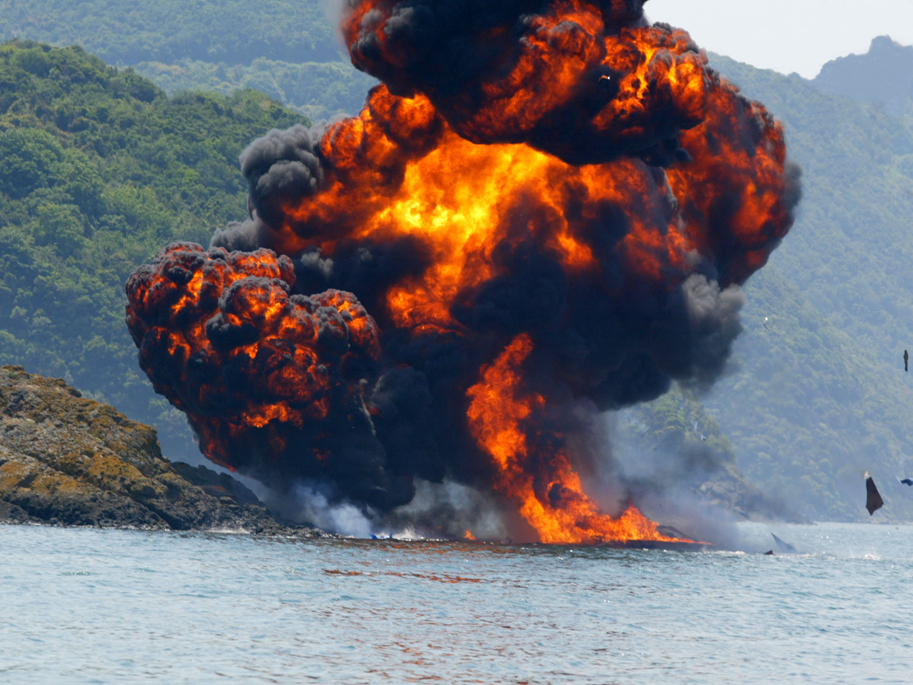 ‹#›
"DzKK BG (89)" by Turkish Naval Forces.
Licensed under Attribution via Wikimedia Commons; http://goo.gl/dAXB5z
[Speaker Notes: Answer: anything. Principle of explosion. From a false antecedent, anything follows.]
Counterpossibilities
def PLDT():
  map = {}
  for π in policies:
    if PA can prove “PLDT()=π → Environment()=u”
         (for some u):
      map[π]=u
  return the π that maximizes map[π]
‹#›
[Speaker Notes: And this is in fact a problem! It turns out, you can get this algorithm to do pretty much anything, by altering the order in which it searches for proofs. Roughly speaking, for each policy the agent could take, if there is a proof that the agent definitely takes that action, then there are also proofs that if it takes any other action then the universe ends, and so it takes the arbitrary action.]
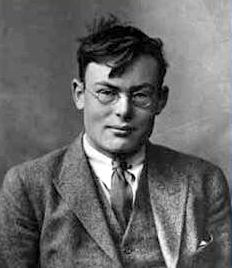 ‹#›
[Speaker Notes: And the spectre of Ramsey is laughing at us, saying that to reason about what would happen if we took a certain action, we need some model of the world where we think it's *possible* for us to take that action. If we use material implication to reason about "what ifs", then logical counterfactuals will contain absurdities. As Huw mentioned in the first talk, it is essential (as Ramsey suggested) for a decision-maker to act as if they *control* the truth of the predicates which describe their actions.]
What is a what if?
‹#›
[Speaker Notes: But how can we formalize that notion? What is a what if? How do we actually reason about the logical implications of our algorithm doing something it doesn't?]
Commandeer logical control
def PLDT():
  for π in policies:
    if PA can prove “PLDT()≠π”:
      return π
  map = {}
  for π in policies:
    if PA can prove “PLDT()=π → Environment()=u”
         (for some u):
      map[π]=u
  return the π that maximizes map[π]
‹#›
[Speaker Notes: There is, in fact, a cheap hack we can do to revive the proof-based system. It works like this: We add a few lines to the beginning of the program. Those lines work as follows: the agent searches for a proof that there is some policy it is *not* going to execute. If it finds such a policy, it executes it.This, in a sense, *forces* the proof system to to stop being able to prove what we're going to do, and *guarantees* that we can reason under the assumption that our algorithm executes a certain policy. In a sense, what this is doing is making the agent undecidable with respect to PA, such that for each policy, there are models of PA where the agent executes that policy.This gives us an actual working formalization of logical uncertainty, and Patrick is going to talk more about where this model performs well and where it performs poorly in his talk on Monday. And in fact, this has given us some fairly nice results: we can show that two of these sorts of agents playing against each other on a one-shot Prisoner's Dilemma achieve mutual cooperation, and so on.But I don't think that this is actually the answer, and in the remainder of my talk, I'm going to talk a bit about why.]
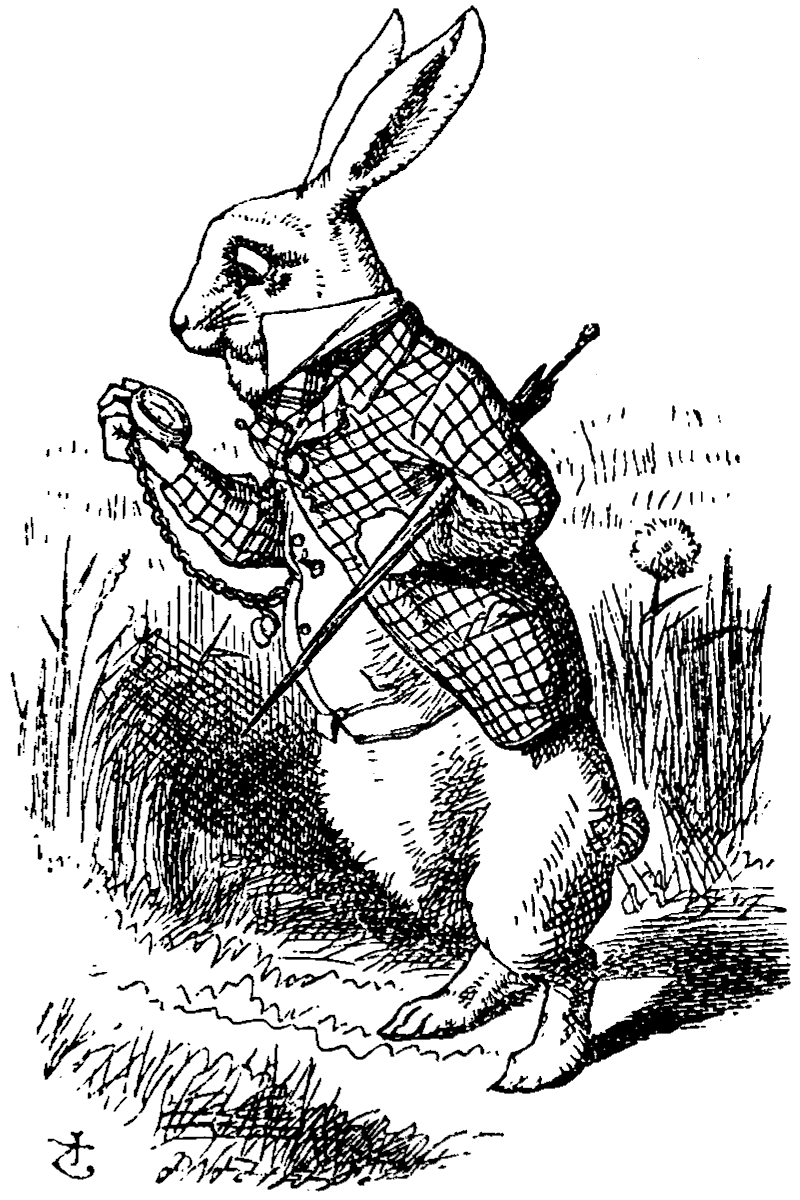 ‹#›
[Speaker Notes: So now we're going to go down the rabbit hole a little bit, and I'm going to explain some of my intuitions about how logical counterfactuals *should* work, which aren't captured by this proof-based logical decision theory.]
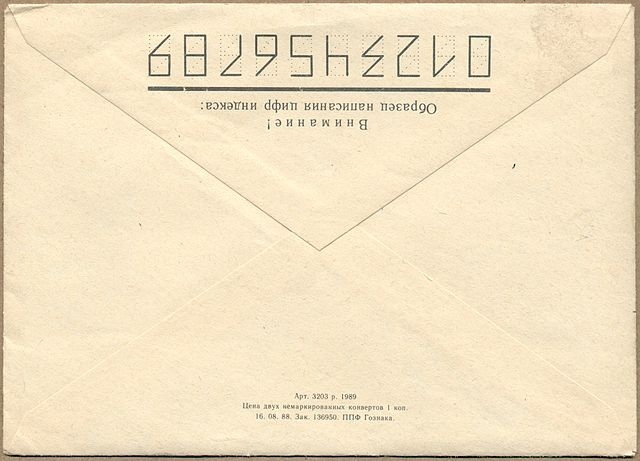 "USSR Blank Envelope 1989 - back" by Wesha. Own work.
Licensed under Public domain via Wikimedia Common
http://goo.gl/oIOC9Y
‹#›
[Speaker Notes: Imagine you live in a world where there is a time machine that, each morning, sends you a letter telling you what you're going to do that day. Imagine that, one morning, you get a letter saying you're about to kill your friend.If you're the sort of person who says "dang!" and then kills your friend without thinking about it, then you're sort of acting at the whim of the time machine -- the time machine can occasionally send you that letter, and you'll go along with it. You'll occasionally get that sort of letter.But if you're the sort of person who says "screw you, time machine," and *doesn't* kill their friend, then you won't be able to get that sort of letter.If you don't want the time machine to send you the bad letters, then you need to be the sort of person who doesn't do what the letter said just because it said to.]
The Mad Newcomb Problem
‹#›
[Speaker Notes: Store that away for now, I'll come back to it later. Next, let's talk about an upgraded version of the Newcomb problem which I call the "Mad Newcomb problem."The Mad Newcomb Problem works as follows:You're an agent that reasons using Peano arithmetic and a ton of computation power. The predictor is an agent that uses ZFC and much less computation power than you.In fact, you have enough computation power to just run the predictor and see what they're going to do.And instead of there being only two boxes, there are two to the two to the trillion boxes. Each of them has a thousand dollars in it, and each of them has message on the top.Each box has a thousand dollars, except that one might also have a million dollars in it. You can take either zero or one box.Now, here's how the predictor works: the predictor looks for a proof, in ZFC, that you're going to take only one box. And also, it saves an execution trace of its reasoning as it reasons. If it finds the proof that you're going to onebox, then it goes to the box *with that execution trace written on the top* and puts the money there.Now, in order to get the money, you need to do the following:You need to run the predictor and generate the execution trace.And then you need to go to the box with that execution trace on it, and take only that box.Now, what happens when we consider a naive proof-based agent such as the one above?Well, in that case, the predictor reasons as follows: it reasons, "The agent can actually run me. And when it runs me, it sees what I'm going to do. And when it sees what I'm going to do, it will see that it can do better by taking two boxes. So it will take two boxes, so I don't put the money in." And the proof-based agent only gets two thousand dollars.But here's how *I* think an agent should reason in this case.I think that an agent in the Mad Newcomb problem should just generate the execution trace, walk over to the box with that execution trace on top, and take that box.And I think this is true *even if* the execution trace says that there definitely isn't any money in the box.Why? Think about it: Imagine that you get an execution trace explaining *exactly* why you're not going to take only one box. Imagine you walk to the box with this proof written on the top, and take *only that box.* Contradiction: no such proof could have existed.Or, in other words, this is just like the case with the time machine. In order to not get bad messages from the time machine, you need to be the sort of person who, even if they did get a bad message from the time machine, wouldn't care.If you're the sort of agent who can see a proof that you two-box and one-box *anyway*, then there won't be a proof that you two-box. That's *how you build a system* such that there's no proof it two-boxes. It has to be the case that, if you *did* see the proof that you do something you don't want, you can do the thing you want anyway, thereby making that universe never have existed in the first place.]
The Mad Newcomb Problem
Oh, they weren’t reasoning about me at all.
Huh, this reasoning is flawed.
This reasoning is about me if I hadn’t seen this proof.
Hey wait, this is accurate reasoning about me now!
‹#›
[Speaker Notes: Or, here's another way to look at it: imagine you look at the execution trace of the predictor which says that there's no money in the box. There are a couple ways this could go. For example, you could look at the execution trace of the predictor, and you could see that the predictor isn't actually reasoning about you at all. This wasn't in fact a Newcomb problem, and the predictor is in fact just a rock. At that point, you take the two boxes.]
The Mad Newcomb Problem
Oh, they weren’t reasoning about me at all.
Huh, this reasoning is flawed.
This reasoning is about me if I hadn’t seen this proof.
Hey wait, this is accurate reasoning about me now!
‹#›
[Speaker Notes: Or, perhaps you look at the reasoning and you see it's flawed. You can point to the flaw, and say "ah, I see, this is where its reasoning got disconnected from my reasoning." Maybe it started reasoning about you and then ran out of time, and that's why there's no money in the box. At that point, you take two boxes.]
The Mad Newcomb Problem
Oh, they weren’t reasoning about me at all.
Huh, this reasoning is flawed.
This reasoning is about me if I hadn’t seen this proof.
Hey wait, this is accurate reasoning about me now!
‹#›
[Speaker Notes: Or, perhaps you look at the reasoning and see that it *is* valid reasoning about you, in a different situation. Perhaps it's an execution trace showing that you would have one-boxed if you didn't see this proof, and that's why there *is* money in the box. In that case, reasoning about the proof, you can see that there's a break between the proof and your action, and you could two-box and get a million and a thousand dollars.]
The Mad Newcomb Problem
Oh, they weren’t reasoning about me at all.
Huh, this reasoning is flawed.
This reasoning is about me if I hadn’t seen this proof.
Hey wait, this is accurate reasoning about me now!
‹#›
[Speaker Notes: But if you look at the proof and you realize "Hey wait, this reasoning is about me, right now, reading this proof! And it seems accurate!"Well, then you're in luck. Now you have a sound proof about what you're going to do, *and* you're in control of what you do. If you find yourself in this situation, then *you get to choose whether or not this universe is consistent.*If you find a proof that reasons accurately about you and says you two box, you can one box and make that universe never have existed.]
It won’t work, but it will would have worked.
‹#›
[Speaker Notes: Now, of course, you'll never *actually* make the universe never have existed. If there were actually a proof that you two box, then you wouldn't be able to one box. If you try to make the actual universe inconsistent, then it won't work -- but it will *would have* worked.In other words, if you build a system that *would* still one-box after seeing a proof that it two boxes, then there won't be any proofs that it two boxes.(But if you build a system that two boxes as soon as it sees a proof that it does, then you can control what it does just by showing it self-fulfilling proofs.)

We have to build a system that would one-box even if it sees a proof that it will two-box: and that’s *how* we guarantee that there’s no proof it will two-box.]
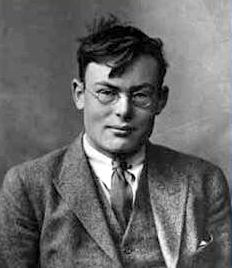 ‹#›
[Speaker Notes: Again, this brings us back to Ramsey, as interpreted by Huw in the first talk: I suspect that the "right" formalization of logical counterfactuals will involve figuring out *exactly* which propositions your decision process controls, and how much.

In order to make good decisions, you need to be the sort of person who is unshaken by a proof you don’t.

You’ll only ever see proofs that you do what you do, but if you use the right decision process, then they will only ever be good proofs, because you would ignore the bad ones.

This exposes more intuition behind Ramsey’s claim that you need to make decisions as if you control predicates, regardless of whether that makes the predicate inconsistent.]
The Toxin Problem
Prediction of Intention
Drink?
Payment
You
U
Toxin
‹#›
[Speaker Notes: And now, before we leave this little rabbit hole, let me go through how a logical decision theory should (I think) deal with the toxin problem.First of all, imagine the opposite case with the time machine: imagine that the time machine sends you a message that says your day is going to be *really weird and difficult*, but then it's going to end with an *awesome* payoff. The message describes how you're going to do all sorts of weird stuff---walk backwards clockwise around your house, hop on one leg, attempt a back-flip, and so on---but then it all comes together, and at the end you get a billion dollars.At this point, if you're the sort of person who says "neat" and then hang out on your couch playing video games, then you won't ever actually get those messages. But if you're the sort of person who says "woah" and then *actually* follows all the steps, thereby making that universe consistent, then you *might* occasionally get extremely good outcomes from the time machine.Now consider the toxin problem. Imagine that you're sitting at your breakfast table, with the toxin in front of you and the billion dollars already in the bank account.Do you drink the toxin?The logical decision theorist says yes: because the logical decision theorist says, "ah, I see, this is a surprisingly good universe, and my decision controls *whether or not this universe is consistent.* In order to keep it consistent, I had better drink the toxin."The causal decision theorist says "Hey wait a second, that's ridiculous. You can't make a universe inconsistent! I'm already here!" and then they don't drink the toxin.Thereby ensuring that the situation *is* inconsistent, and will never come into existence: causal decision theorists *logically cannot* enter such situations, because their decision theory makes those situations logically impossible.Or, here's another way to see it: hypotheticals are actual things in *other* people's heads when they reason about you. And other people reasoning about you are reasoning about hypothetical versions of you that are as close to the actual version of you as they can get.Hypothetical versions of you in *other* people's heads can *physically* control what happens---e.g., a hypothetical version of you in the predictor's head in the Newcomb problem actually controls whether there is money in the box. But, assuming you can't break the link between their reasoning about what you do and what you actually do, the only way to have the *hypothetical* version of you act as if they can choose which world is logically consistent (which they can) is to *actually* act as if you can choose which world is logically consistent.And, in fact, the toxin problem is the strange case where *you're* the one reasoning about what you're going to do, and the eccentric billionaire is just looking at that. If you want to be able to find yourself at the breakfast table in front of the toxin with a billion dollars in your account, then you need to be the sort of person who, in that situation, says "wow this world is great I'd better not make it logically inconsistent" and then attempts to drink the toxin.]
‹#›
[Speaker Notes: Few. Ok. Let's leave the rabbit hole.]
What exactly can you logically affect?
‹#›
[Speaker Notes: Let's take a step back: we need some way of reasoning formally about *logical* causation.]
Environment
Agent
‹#›
[Speaker Notes: Our ulitmate goal here is to design an algorithm that takes a description of an agent *embedded inside* an environment, and figures out how to make a good decision.]
We need a better understanding of how to reason about what would happen if an algorithm did something it doesn’t.
‹#›
[Speaker Notes: It looks like this requires a better understanding of what would happen if an algorithm does something it doesn't.]
Which logical relationships do we respect, and how?
Their model of you
Cooperate?
Noise
You
Opponent
U
‹#›
[Speaker Notes: And, hearkening back to Ramsey, this cashes out to a hard question: given an algorithm, what does it logically control? When cutting a counterfactual, which logical relationships do we want to respect, and how do we do that?]
Preferences aren’t enough
My choice
Causal choice
‹#›
[Speaker Notes: Preferences alone are not enough to determine the behavior of an agent. In order to build artificially intelligent systems that actually behave well, we also need to enure that the machine reasons about what "would happen" in various cases in a good way.]
What is a what if?
[Speaker Notes: Which means that we really need to answer this question: what is a what if?That's all, thanks.]